Gemenskap Utveckling
Ansvar
#VSKF07
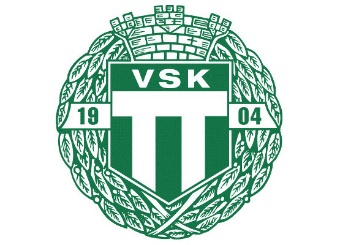 Målbild
När säsongen är slut …:
Enkelhet



Det ska vara enkelt att utöva, stötta och leda. 	


Hur kan jag  bidra till att förenkla engagemanget för mig och för andra?
Tillit



Genom delaktighet och kompisanda vågar jag göra så att andra glänser.

Vad gör jag redan idag som får andra omkring mig att glänsa?
Trygghet



Jag bidrar till en miljö där vi gläds med varandra och jag trivs med mig själv.


Vad får mig att känna trygghet?( (tex i omklädningsrumm)
Lärande





Tillsammans  skapa vi goda vanor. Vilär oss av utvecklande och roliga sammanhang för både knopp och kropp.
Hur skulle det kännas om jag säger ”har inte lärt mig än” istället för ”kan inte”?
Glädje



Jag tar mig an uppgiften med en positiv inställning, även då jag står inför en utmaning. 	

Tillstånd är smittsamt. Vilket tillstånd har jag?
Vår dröm är att alla är trygga i sig själva
 och förblir fysiskt aktiva i någon form genom livet och speciellt tonåren. 
Hur kan jag bidra?
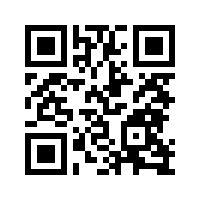 http://www.laget.se/VSKBANDYF07
1
Fokusområden under säsongen
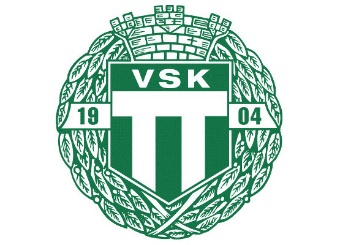 Ökar farten/tempot allt efter övningarna sitter. Samma övning kan med fördel vara med i över flera områden men med annat/nytt fokus.
Fokusområde 4:
Spela som ett lag
Fokusområde 3:
Skott/avslut
Fokusområde 1:
Skridskoteknik
Klubbteknik
Fokusområde 2:
Passningsspel (även luftpassning och tajming)
Fokusområde ”försäsong”
”Känna in utrustningen”
Individuellt skridskor och klubba
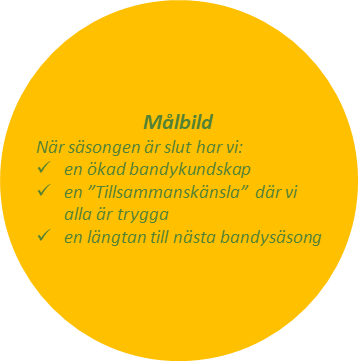 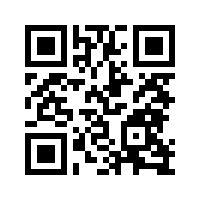 http://www.laget.se/VSKBANDYF07
Tankar/tips
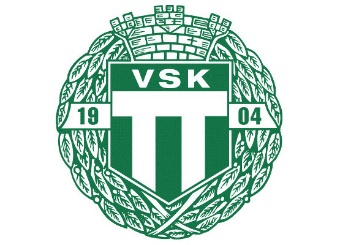 Tips på fokusområden inför lärande i matchsituation 
Organisera för att underlätta/hjälpa varandra 
Hur ska jag tänka för att hjälpa mina kompisar i försvarsspel? (gärna några exempel som tips)
Bollen mellan mig och eget mål, bollen mellan mig och sargen annars fort hem till ”försvarssida/rätt sida bollen”
Hur ska jag tänka för att hjälpa mina kompisar i passningsspelet? (tex olika delar på plan uppspel, spelvändning, avslut, …) 
Överlämning, få uppmärksamhet hos motståndarna, tajmning
Tips på fokusområden under lärande i matchsituation 
När laget kommit längre än andra laget:
Överlämningar, spelvändning, luftpassningar
När laget inte kommit lika långt som andra laget:
Bollen mellan mig och eget mål, bollen mellan mig och sargen annars fort hem till ”försvarssida/rätt sida bollen”
Individuellt lärande
Skicka med t.ex. tre kloka frågor inför individuell träning
Vad inom bandyn känner du dig mest trygg/nöjd med?
Är det något du skulle vilja förbättra mer?
Vad är roligast med bandy?
Tex filma olika moment med spelarens egen mobil för att se sig själv
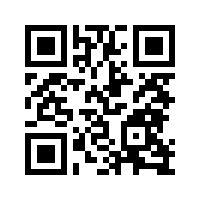 http://www.laget.se/VSKBANDYF07